TAJEMNICZY KLIENTURZĄD DZIELNICY Praga północ
RAPORT DLA
URZĘDU M.ST. WARSZAWY
Warszawa, Grudzień 2015
Spis treści
Metodologia badania						 3
Wyniki badania						  4
Otoczenie – wygląd urzędu				  	      6
Wygląd zewnętrzny urzędnika i jego stanowisko pracy		 14
Zachowanie się urzędnika wobec interesanta – ogólnie		 16
Urzędnik – obsługa przedstawionej sprawy 			 19
Urzędnik – sposób załatwienia przedstawionej sprawy 		 23
2
Informacje o metodzie
Ilościowo-jakościowa
Metoda
Tajemniczy Klient
Technika
17 urzędów – 340 wizyt (20 wizyt w każdym urzędzie)
Wielkość próby
Punkty Informacyjne, stanowiska WOM oraz  Delegatury BAiSO w urzędach dzielnicy: Bemowo, Białołęka, Bielany, Ochota, Praga Południe, Praga Północ, Rembertów, Śródmieście, Targówek, Ursus, Ursynów, Wawer, Wesoła, Wilanów, Włochy, Wola,  Żoliborz
Definicja próby
Adresowy według listy urzędów
Dobór próby
5 października – 13 listopada 2015
Termin realizacji
Ze względu na zaokrąglenia wartości po przecinku, w niektórych przypadkach dane na wykresach mogą się nie sumować do 100 proc.
3
Wyniki badania
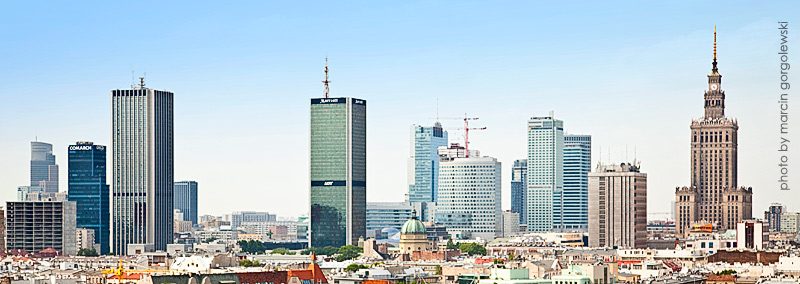 Wyniki badania
Kryteria oceny
OTOCZENIE: WYGLĄD URZĘDU
WYGLĄD ZEWNĘTRZNY URZĘDNIKA I JEGO STANOWISKO PRACY
URZĘDNIK: ZACHOWANIE SIĘ WOBEC KLIENTA
URZĘDNIK: OBSŁUGA PRZEDSTAWIONEJ SPRAWY
URZĘDNIK: SPOSÓB ZAŁATWIENIA PRZEDSTAWIONEJ SPRAWY
5
Otoczenie:  wygląd urzędu
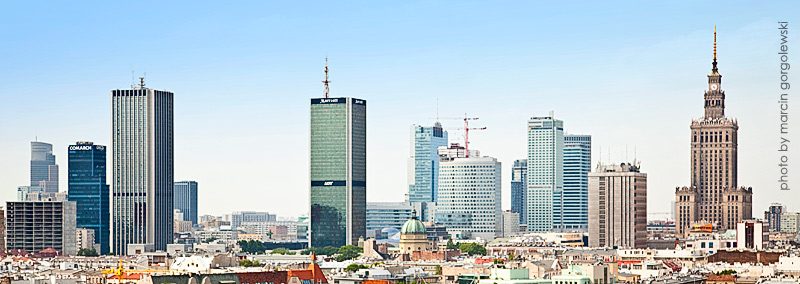 Wyniki badania
Urząd Dzielnicy Praga PółnocOtoczenie: Wygląd Urzędu (1)
FUNKCJONOWANIE URZĘDU
ŚREDNI CZAS OCZEKIWANIA NA OBSŁUGĘ PRZED PI/ WOM/ DELEGATURĄ BAiSO
ŚREDNIA LICZBA OSÓB W KOLEJCE DO PI/ WOM/ DELEGATURY BAiSO
OTOCZENIE – WYGLĄD URZĘDU (1)
7
Odsetek odpowiedzi „TAK”
Urząd Dzielnicy Praga PółnocOtoczenie: Wygląd Urzędu (2)
Gdzie znajdują się karty informacyjne?
8
Urząd Dzielnicy Praga PółnocOtoczenie: Wygląd Urzędu (3)
Czy karty informacyjne, które są na terenie urzędu są uporządkowane?
Czy karty informacyjne na terenie urzędu są w miejscu, w którym łatwo je zauważyć?
9
Urząd Dzielnicy Praga PółnocOtoczenie: Wygląd Urzędu (4)
Gdzie znajdują się formularze / wnioski?
10
Urząd Dzielnicy Praga PółnocOtoczenie: Wygląd Urzędu (5)
Czy formularze / wnioski, które są na terenie urzędu są uporządkowane?
Czy formularze / wnioski na terenie urzędu są w miejscu, w którym łatwo je zauważyć?
11
Urząd Dzielnicy Praga PółnocOtoczenie: Wygląd Urzędu (6)
Gdzie znajdują się wzory wypełnionych formularzy / wniosków?
12
Urząd Dzielnicy Praga PółnocOtoczenie: Wygląd Urzędu (7)
2015 (N=20)
2014 (N=20)
2013 (N=20)
2015 (N=20)
2014 (N=20)
2013 (N=20)
2015 (N=20)
2014 (N=20)
2013 (N=20)
2015 (N=20)
2014 (N=20)
2013 (N=20)
2015 (N=20)
2014 (N=20)
2013 (N=20)
13
wygląd Zewnętrzny urzędnika i jego stanowisko pracy
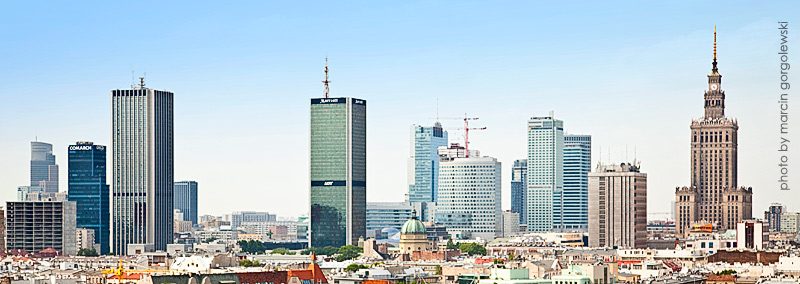 Wyniki badania
Urząd Dzielnicy Praga PółnocWygląd zewnętrzny urzędnika i jego stanowisko pracy
2015 (N=20)
2014 (N=22*)
2013 (N=21*)
2015 (N=20)
2014 (N=22*)
2013 (N=21*)
2015 (N=20)
2014 (N=22*)
2013 (N=21*)
2015 (N=20)
2014 (N=22*)
2013 (N=21*)
5%
2015 (N=20)
2014 (N=22*)
2013 (N=21*)
2015 (N=15)
2014 (N=11)
2013 (N=14)
15
* W niektórych sytuacjach audytorzy byli obsługiwani przez dwóch urzędników.
Zachowanie urzędnika wobec interesanta
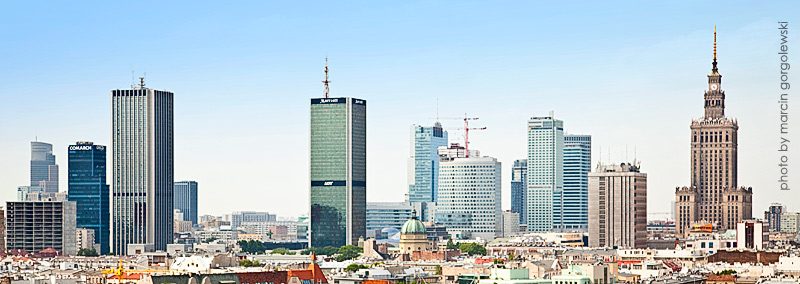 Wyniki badania
Urząd Dzielnicy Praga PółnocZachowanie urzędnika wobec interesanta (1)
Czy urzędnik podjął się obsługi sprawy?
Czy urzędnik przywitał Cię?
Czy urzędnik rozpoczął obsługę sprawy od razu?
17
* W niektórych sytuacjach audytorzy byli obsługiwani przez dwóch urzędników.
**W 2015 roku kafeteria zmieniona na tak/nie
Urząd Dzielnicy Praga PółnocZachowanie urzędnika wobec interesanta (2)
2015 (N=20)
2014 (N=22*)
2013 (N=21*)
2015 (N=20)
2014 (N=22*)
2013 (N=21*)
2015 (N=20)
2014 (N=22*)
2013 (N=21*)
2015 (N=20)
2014 (N=22*)
2013 (N=21*)
2015 (N=20)
2014 (N=22*)
2013 (N=21*)
2015 (N=20)
2014 (N=22*)
2013 (N=21*)
18
* W niektórych sytuacjach audytorzy byli obsługiwani przez dwóch urzędników.
Urzędnik: obsługa przedstawionej sprawy
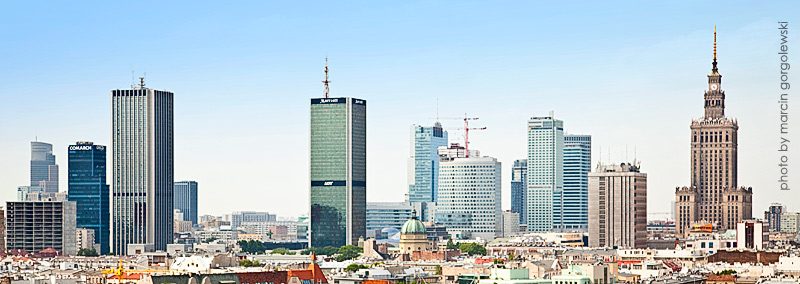 Wyniki badania
Urząd Dzielnicy Praga PółnocUrzędnik: Obsługa przedstawionej sprawy (1)
2015 (N=20)

2014 (N=22*)

2013 (N=21*)
2015 (N=20)

2014 (N=22*)

2013 (N=21*)
2015 (N=20)

2014 (N=22*)

2013 (N=21*)
20
* W niektórych sytuacjach audytorzy byli obsługiwani przez dwóch urzędników.
Urząd Dzielnicy Praga PółnocUrzędnik: Obsługa przedstawionej sprawy (2)
Czy urzędnik wydał Ci druk formularza / wniosku lub poinformował, gdzie możesz znaleźć taki formularz / wniosek?
Czy urzędnik zaproponował wyjaśnienie formularza/ wniosku / lub wyjaśnił, jak go wypełnić?
21
* W niektórych sytuacjach audytorzy byli obsługiwani przez dwóch urzędników.
** W kafeterii z 2015 i 2014 roku nie było takiej odpowiedzi.
*** W 2015 zmiana podstawy procentowania
Urząd Dzielnicy Praga PółnocUrzędnik: Obsługa przedstawionej sprawy (3)
Czy urzędnik podczas wyjaśniania przedstawionej przez Ciebie sprawy...?
Czy urzędnik podczas wyjaśniania przedstawionej sprawy wydał kartę informacyjną?
22
* W niektórych sytuacjach audytorzy byli obsługiwani przez dwóch urzędników.
Urzędnik: sposób załatwienia przedstawionej sprawy
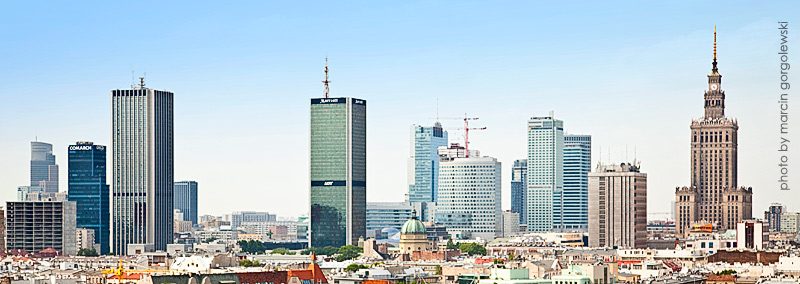 Wyniki badania
Urząd Dzielnicy Praga PółnocUrzędnik: Sposób załatwienia przedstawionej sprawy (1)
Czy urzędnik poinformował Cię sam o następujących krokach do załatwienia przedstawionej przez Ciebie sprawy?
24
* W niektórych sytuacjach audytorzy byli obsługiwani przez dwóch urzędników.
Odsetek odpowiedzi „TAK”
Urząd Dzielnicy Praga PółnocUrzędnik: Sposób załatwienia przedstawionej sprawy 2014, 2013(2)
Które ze stwierdzeń najlepiej opisuje to w jaki sposób urzędnik sam z siebie, bez Twojego dopytywania poinformował Cię o opłatach/braku opłat jakie są wymagane przy załatwianiu  przedstawionej przez Ciebie sprawy?
Po dopytaniu o opłaty urzędnik...
(zadawane gdy urzędnik nie poinformował o opłatach lub ich braku)
25
* W niektórych sytuacjach audytorzy byli obsługiwani przez dwóch urzędników.
Urząd Dzielnicy Praga PółnocUrzędnik: Sposób załatwienia przedstawionej sprawy 2015 (3)
Które ze stwierdzeń najlepiej opisuje to w jaki sposób urzędnik sam z siebie, bez Twojego dopytywania poinformował Cię o opłatach/braku opłat jakie są wymagane przy załatwianiu  przedstawionej przez Ciebie sprawy?
Po dopytaniu o opłaty urzędnik...
(zadawane gdy urzędnik nie poinformował o opłatach lub ich braku)
26
Urząd Dzielnicy Praga PółnocUrzędnik: Sposób załatwienia przedstawionej sprawy (4)
Czy urzędnik poinformował, gdzie można uiścić opłatę?
Czy urzędnik poinformował o terminie odpowiedzi na przedstawioną sprawę?
27
** W 2015 zmiana podstawy procentowania
Urząd Dzielnicy Praga PółnocUrzędnik: Sposób załatwiania przedstawionej sprawy (5)
2015 (N=20)

2014 (N=22*)

2013 (N=21*)
2015 (N=20)

2014 (N=22*)

2013 (N=21*)
2015 (N=20)

2014 (N=22*)

2013 (N=21*)
28
* W niektórych sytuacjach audytorzy byli obsługiwani przez dwóch urzędników.
Urząd Dzielnicy Praga PółnocUrzędnik: Sposób załatwienia przedstawionej sprawy (6)
Zachowanie urzędnika
29
Zsumowane odpowiedzi „zdecydowanie TAK” i „raczej TAK”
* W niektórych sytuacjach audytorzy byli obsługiwani przez dwóch urzędników.
Urząd Dzielnicy Praga PółnocUrzędnik: Sposób załatwienia przedstawionej sprawy (7)
Zachowanie urzędnika
2015 (N=20)
2014 (N=22*)
2013 (N=21*)
2015 (N=20)
2014 (N=22*)
2013 (N=21*)
2015 (N=20)
2014 (N=22*)
2013 (N=21*)
2015 (N=20)
2014 (N=22*)
2013 (N=21*)
2015 (N=20)
2014 (N=22*)
2013 (N=21*)
30
* W niektórych sytuacjach audytorzy byli obsługiwani przez dwóch urzędników.
ARC Rynek i Opinia Sp. z o.o.
ul. Juliusza Słowackiego 12
01-627 Warszawa
tel.: +48 022 584 85 00
fax.: +48 022 584 85 01
office@arc.com.pl
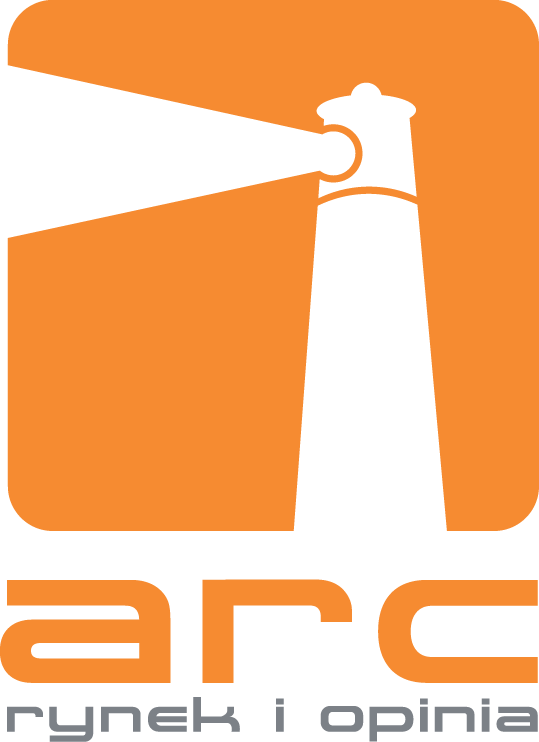 TO, CO ISTOTNE